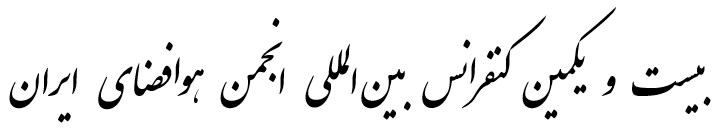 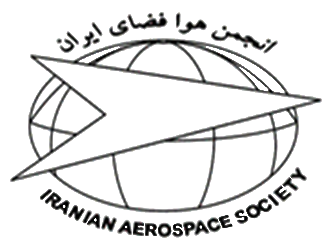 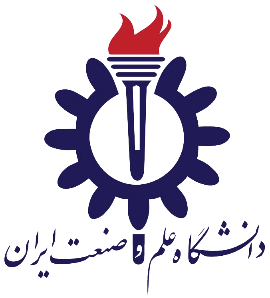 The 21th International Conference of Iranian Aerospace society
(عنوان مقاله حداکثر در 12 کلمه با قلم B Titr 20.)
----- يک سطر فاصله ( B Nazanin 16.) -----
نام و نام خانوادگي نويسنده اول *، نويسنده دوم، ... در يك يا دو سطر. از ذكر عناويني نظير مهندس و يا دكتر و ... در ابتداي اسامي خودداري شود
 نام و نام خانوادگي نويسندگان به صورت کامل ذکر شود. (همراه با پسوند) (B Nazanin 16. پررنگ) 
.
*- نويسنده مسئول: درجه علمي و رشته تخصصي (يا سمت كاري) نويسنده اول (B Nazanin 14.، وسط چين)
2- درجه علمي و رشته تخصصي (يا سمت كاري) نويسنده دوم (B Nazanin 14، وسط چين)
آدرس پست الكترونيك(Times New Roman 14 )
8 تا 10 اسفند ۱۴۰۱
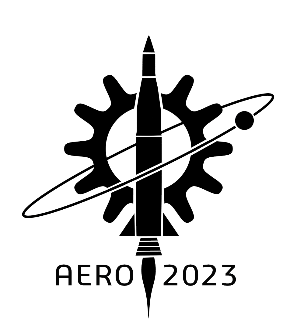 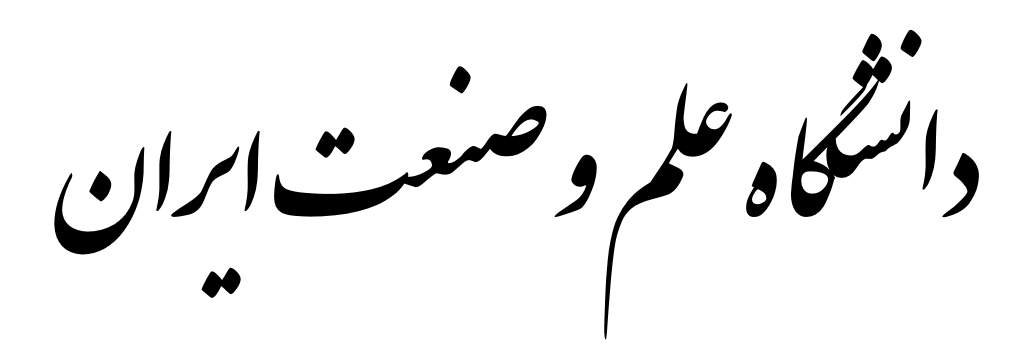 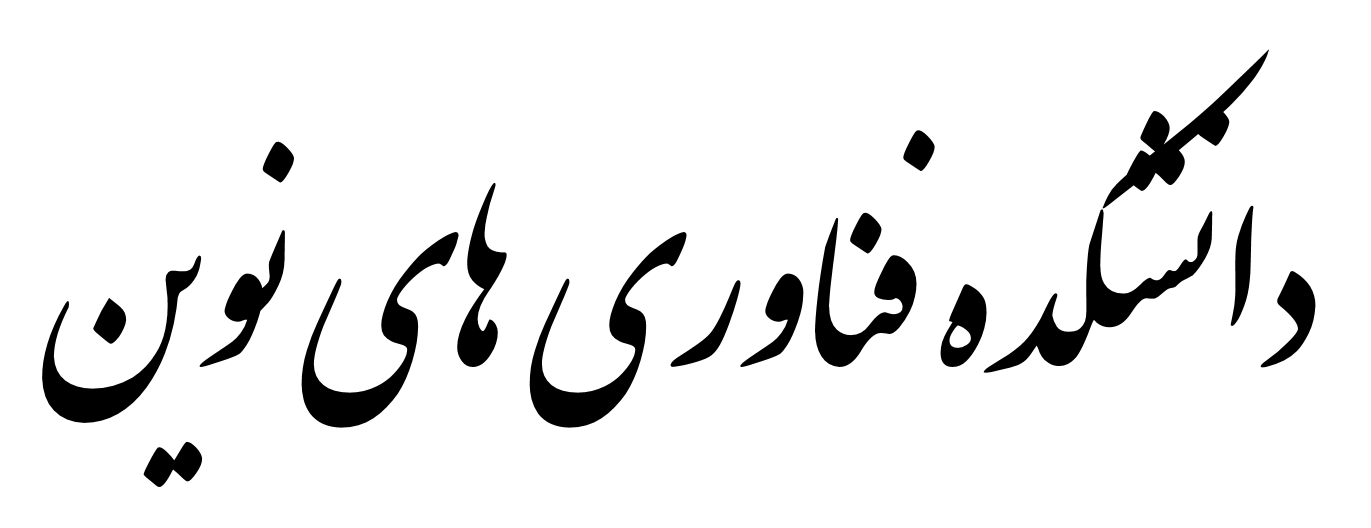 چکیده (حداکثر 500 کلمه) BTitr 14
۳- نتایج و تحلیل
به‌منظور يكسان‌سازي مجموعه لازم است كه همة مقالات پوستری با طرحي را با طرح مورد قبول کنگره تهيه نمايند. توجه شود كه فرمت ظاهري اين راهنما ويكسان و كاملاً هماهنگ تهيه و تايپ شوند. (رنگ‌بندی، جانمایی مطالب، تعداد و اندازه ستون‌های پوستر و نوع محتوای آن‌ها طبق سلیقه نگارنده مقاله است). اين راهنما به نويسندگان كمك مي‌كند تا مقالة خود  نگارش آن منطبق بر دستورالعمل مورد قبول کنفرانس است. 
اندازه پوستر باید در ابعاد A2 باشد. ضروری است عنوان همایش و لوگوهای بالای پوستر حفظ شود و تغییر نکند.
عکس‌ها و تصاویر از نظر اندازه و وضوح به صورت شفاف و گویا تنظیم شوند. تمامی شکل‌ها و جداول ارائه شده باید داراي عنوان و ارجاع به منابع باشند.
۱- مقدمه
اين راهنما به مؤلفين کمک مي‌نمايد تا در کوتاه‌ترين زمان و به بهترين روش ممکن مقالات خود را به گونه‌اي که مورد قبول کنفرانس قرار گيرد تهيه و ارائه نمايند. برای اعمال نیم فاصله در قالب پاورپوینت بایستی از کلید‌های (Ctrl+Shift+2) استفاده نمایید.
 براي نگارش مقاله کامل به فارسي، باید از نرم‌افزار مايكروسافت پاورپوینت 2013 به بعد در محيط ويندوز با امكانات فارسي استفاده شود. نگارش به صورت دو ستوني با عرض و طول مشخص شده و با قلم (فونت) بی نازنين (BNazanin) اندازه 1۴ براي فارسي و تايمز(Times New Roman) اندازه ۱۲ براي انگليسي، مي‌باشد. تنظيم صفحه بايد در اندازهA2  و با فاصله از داخل و خارج كاغذ، با كناره‌هاي رديف شده، باشد. همچنين حاشيه لازم از بالا و پايين رعایت شود. عناوين بخش‌‌ها در پوستر با قلم نازنين 1۴ پررنگ با يك خط خالي فاصله از انتهاي متن بخش قبلي تايپ شده و به ترتیب از 1 شماره‌گذاري شوند. عناوین زیربخش‌ها با قلم نازنين ۱۲ پررنگ و بدون فاصله از متن قبلی درج گردد.
به جز پاراگرافي كه بلافاصله پس از عنوان هر بخش يا زيربخش مي‌آيد، خط اول بقية پاراگراف‌‌ها بايد داراي تورفتگي به اندازة 7 ميلي‌متر باشد.
۴- نتیجه گیری
وجود بخش جمع‌بندي و نتيجه‌گيري پس از متن اصلي مقاله الزامي است.
۲- مبانی نظری و یا روش تحقیق
محتواي پوستر به زبان فارسی و یا انگلیسی نوشته شده و از لحاظ املایی و نگارشی به دقت تصحیح گردد.
صفحات پوستر باید به گونهاي طراحی شود که بدون حضور ارائه کننده پوستر نیز قابل فهم باشد. نوشته پوستر باید کوتاه و بجا باشند. نوشته ها باید به اساسی ترین اقلام محدود شوند و افکار مطرح شده باید ابتدا به قالب متناسبی متشکل از متن، جدول و یا تصویر مفهوم سازي شوند و سپس به نحو مناسبی در پوستر اجرا گردند.
۵- منابع اصلی
مراجع اصلی در انتهاي مقاله به همان ترتيبي كه در متن پوستر به آنها ارجاع مي‌شود، مي‌آيند.